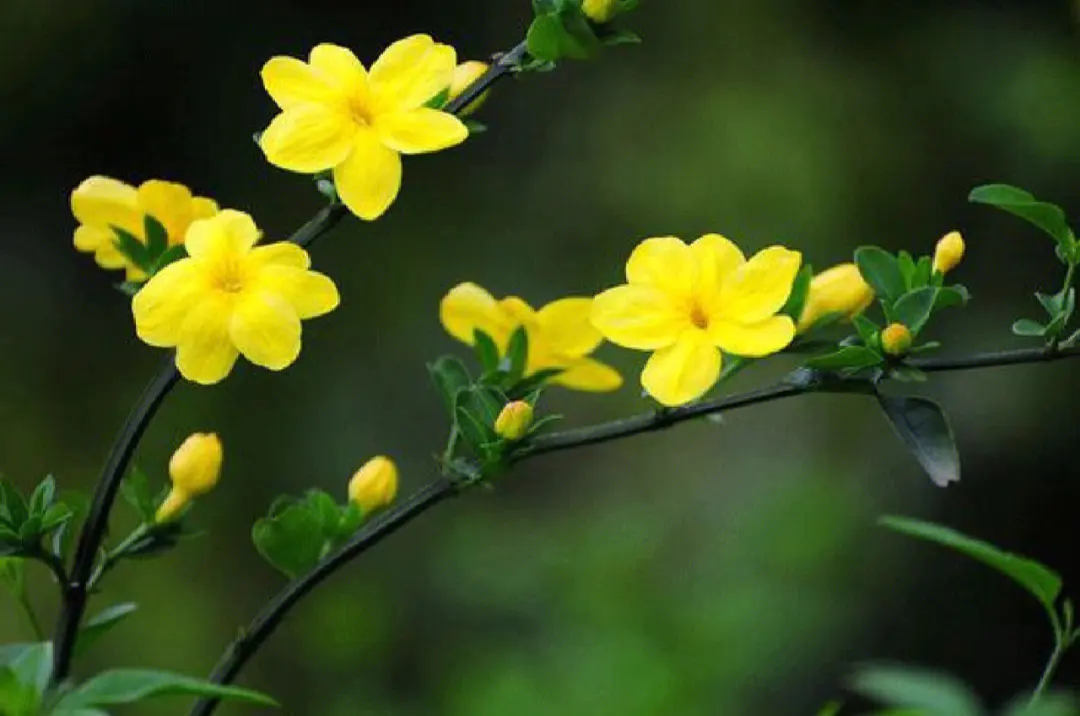 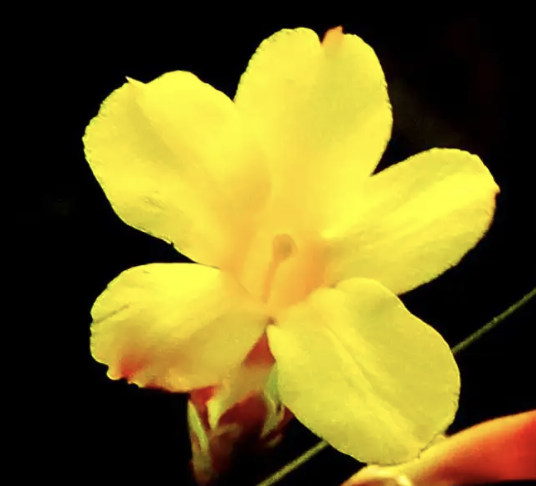 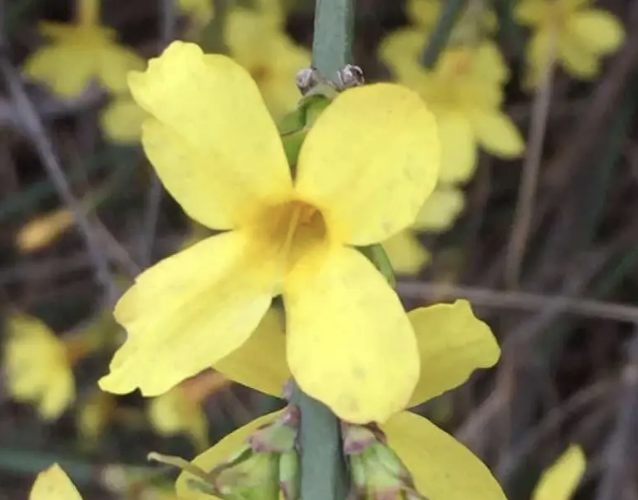 4
5
1
2
3
4
5
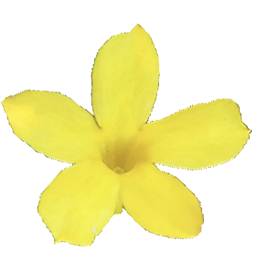 1
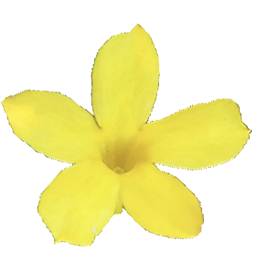 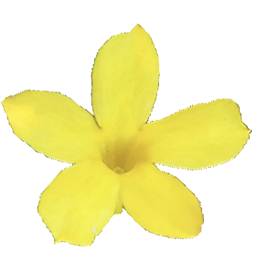 2
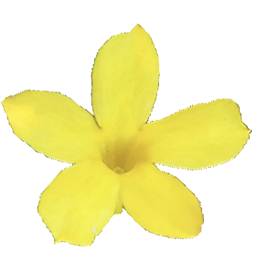 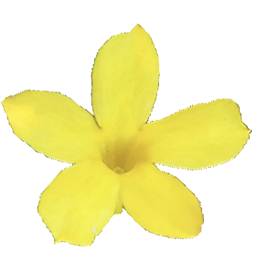 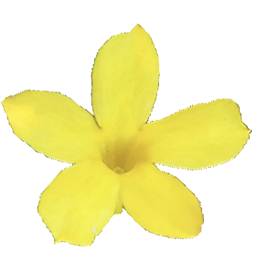 3
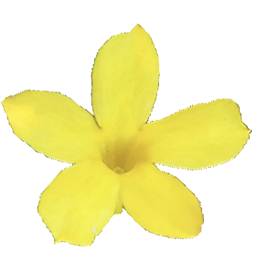 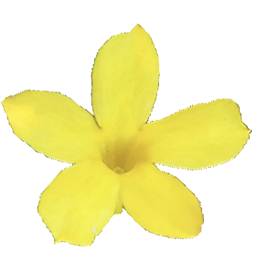 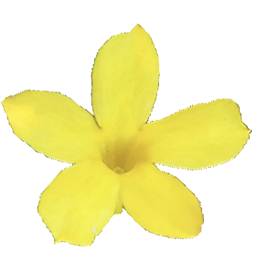 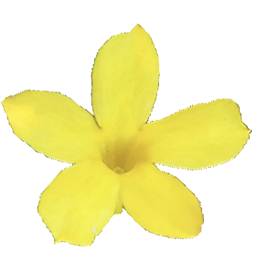 4
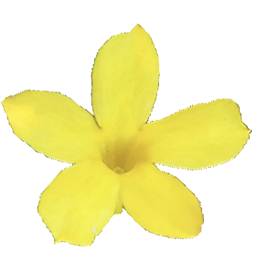 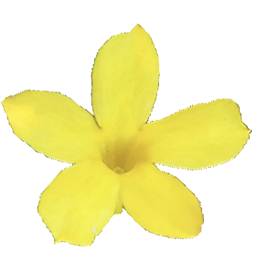 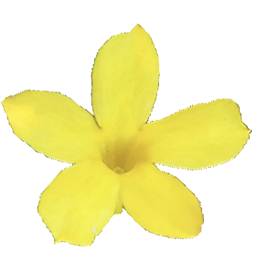 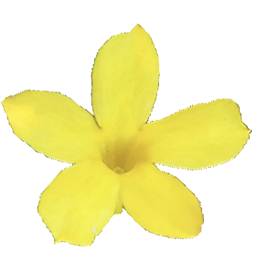 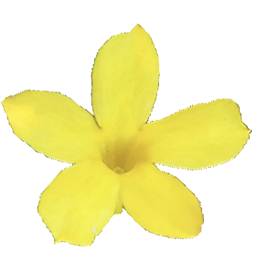 5